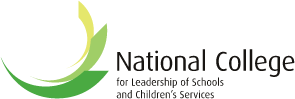 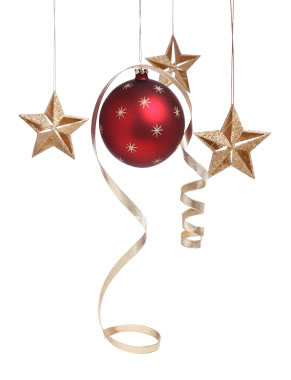 Head for the Future Ι Geoff Barton Ι Head, King Edward VI School, Suffolk
Download this presentation Ι www.geoffbarton.co.uk/teacher-resources (66)
Tuesday, December 1, 2009
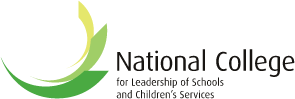 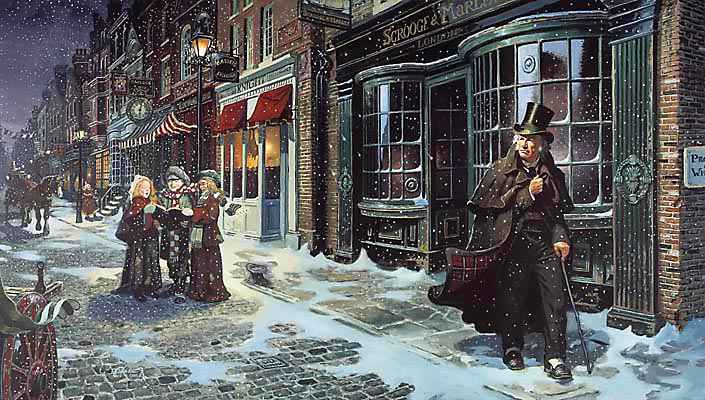 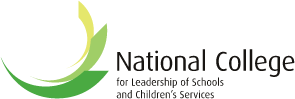 EDUCATIONPAST
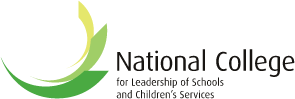 EDUCATIONPRESENT
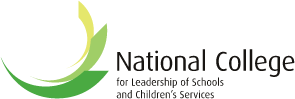 EDUCATIONFUTURE
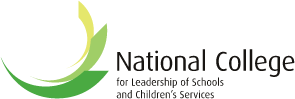 Education’s Crackers
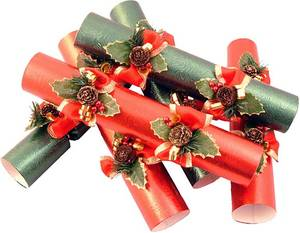 Head for the Future Ι Geoff Barton Ι Head, King Edward VI School, Suffolk
Download this presentation Ι www.geoffbarton.co.uk/teacher-resources (66)
Tuesday, December 1, 2009
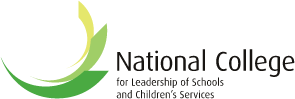 Education’s Nuts
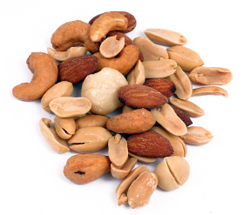 Head for the Future Ι Geoff Barton Ι Head, King Edward VI School, Suffolk
Download this presentation Ι www.geoffbarton.co.uk/teacher-resources (66)
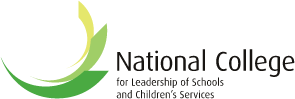 Baaaa Humbug
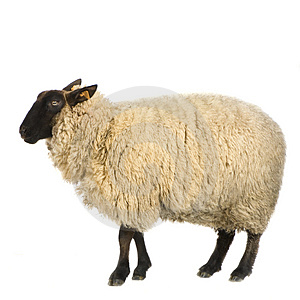 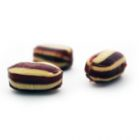 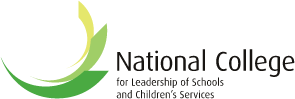 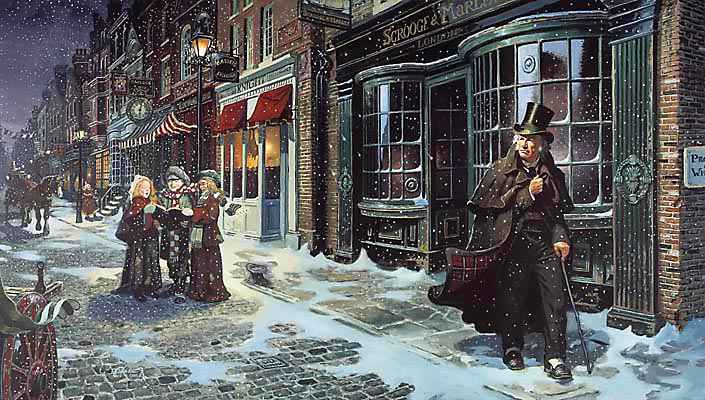 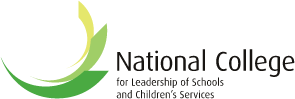 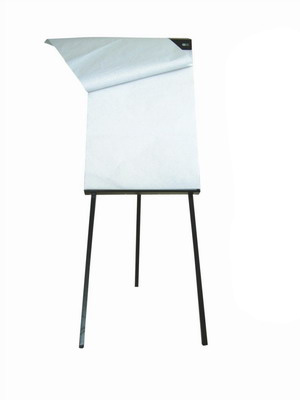 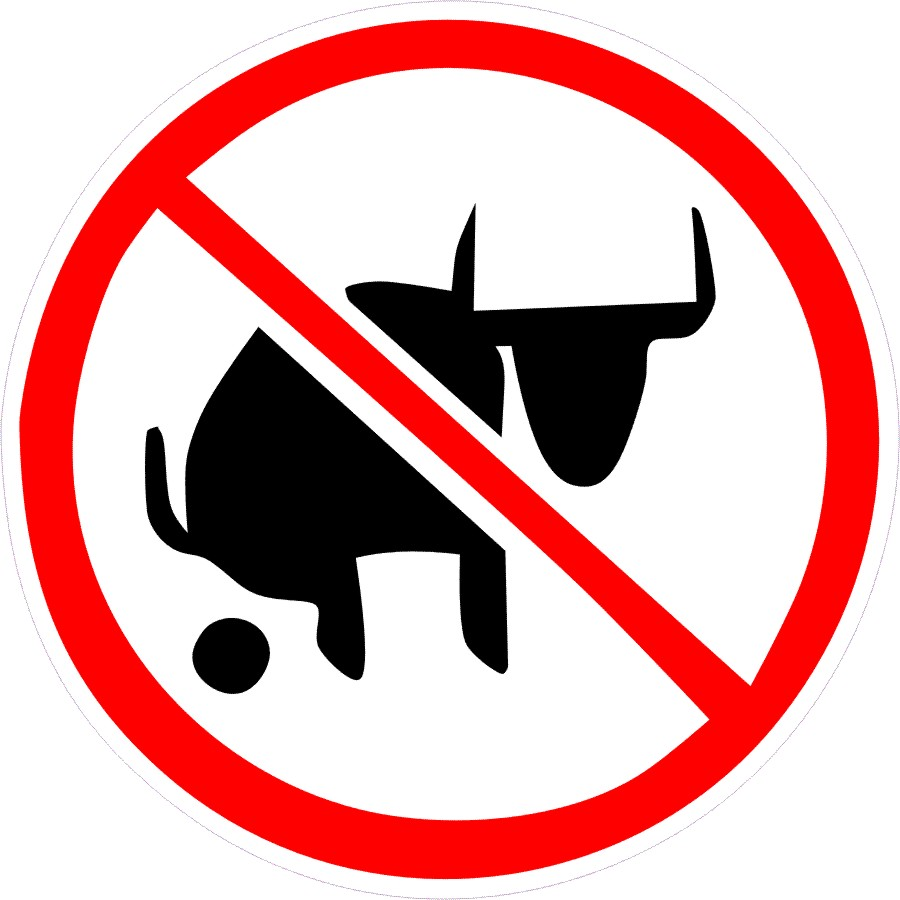 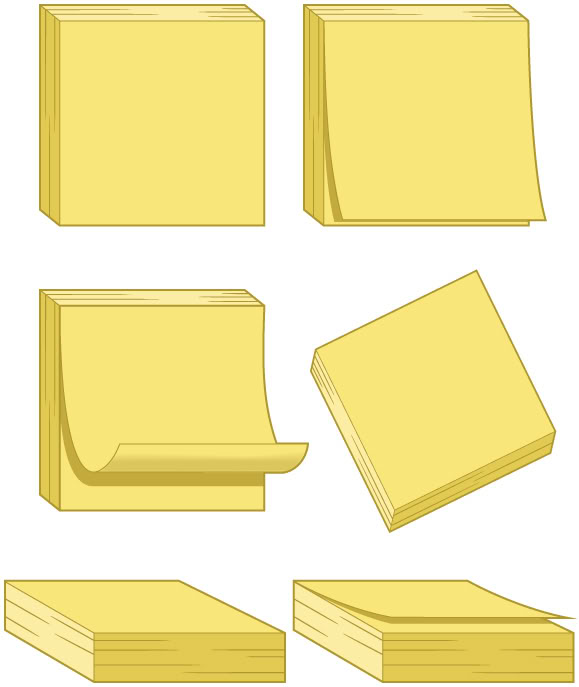 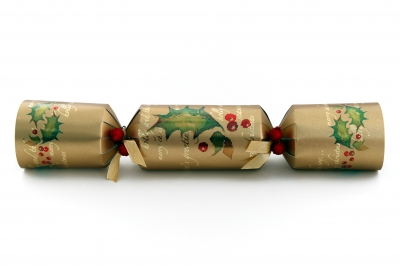 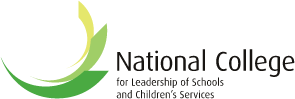 PAST
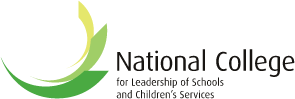 PRESENT
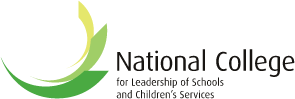 FUTURE
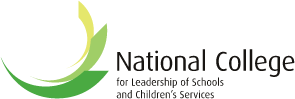 PAST
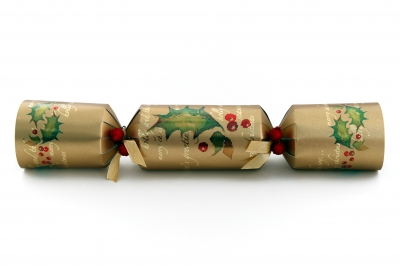 “If we do what we’ve always done, we’ll get what we’ve always got”
Bill Clinton
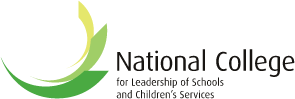 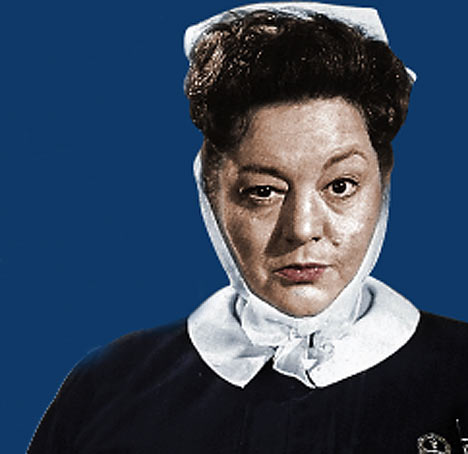 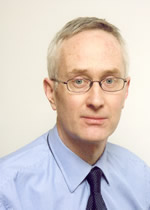 Michael Barber
Literacy standards in England
11945
1997
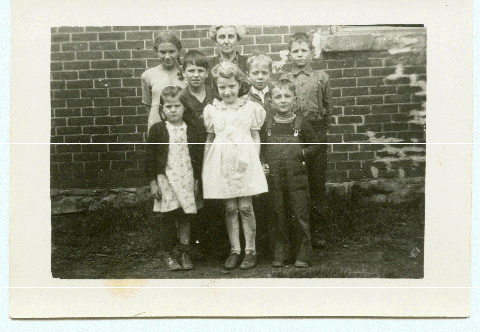 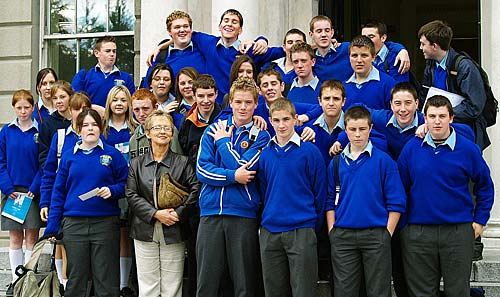 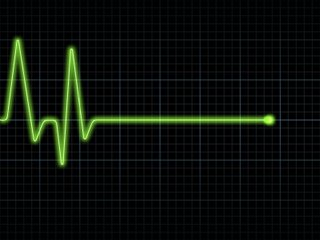 Beacon Schools
Training Schools
Coasting Schools
Super Heads
Consultant Heads
Executive Heads
Schools are becoming immune to school improvement
London Challenge
National Challenge
National Strategies
Leading Edge
Consultants
School improvement partners
Gaining Ground
Leading Light Schools
Trust Schools
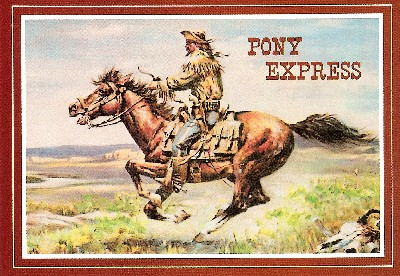 The Literacy
Club
DOGS MUST BE CARRIED ON THE ESCALATOR
Please don't smoke and live a more healthy life
PSHE Poster
Sign at Suffolk hospital:
Criminals operate in this area
Churchdown parish magazine:
‘Would the congregation please note that the bowl at the back of the church labelled “for the sick” is for monetary donations only’
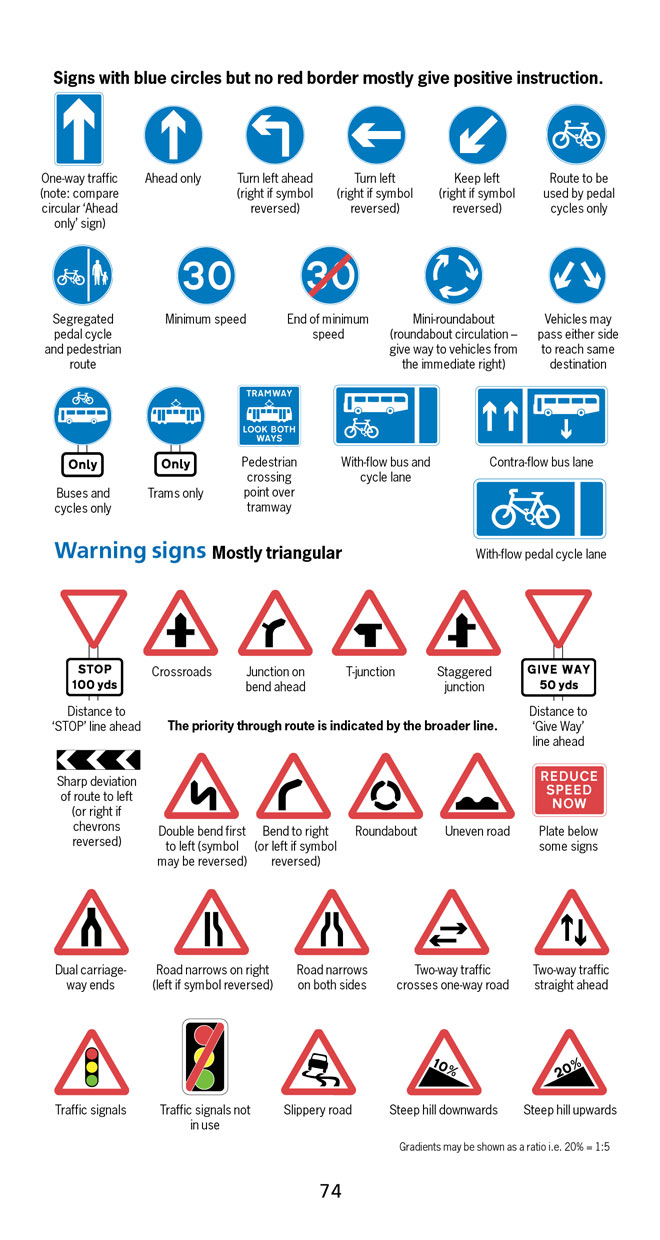 BBC NEWS ONLINE:

More than half of British motorists cannot interpret road signs properly, according to a survey by the Royal Automobile Club. 

The survey of 500 motorists highlighted just how many people are still grappling with it.
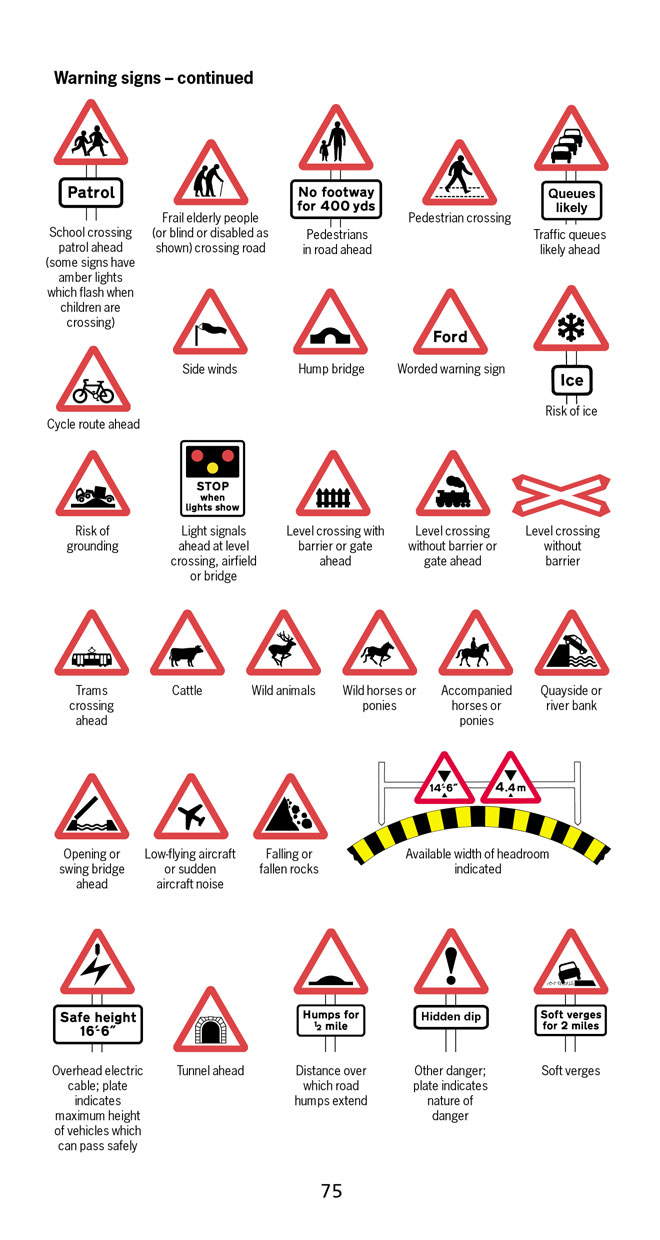 According to the survey, three in five motorists thought a "be aware of cattle" warning sign indicated …
an area infected with foot-and-mouth disease.
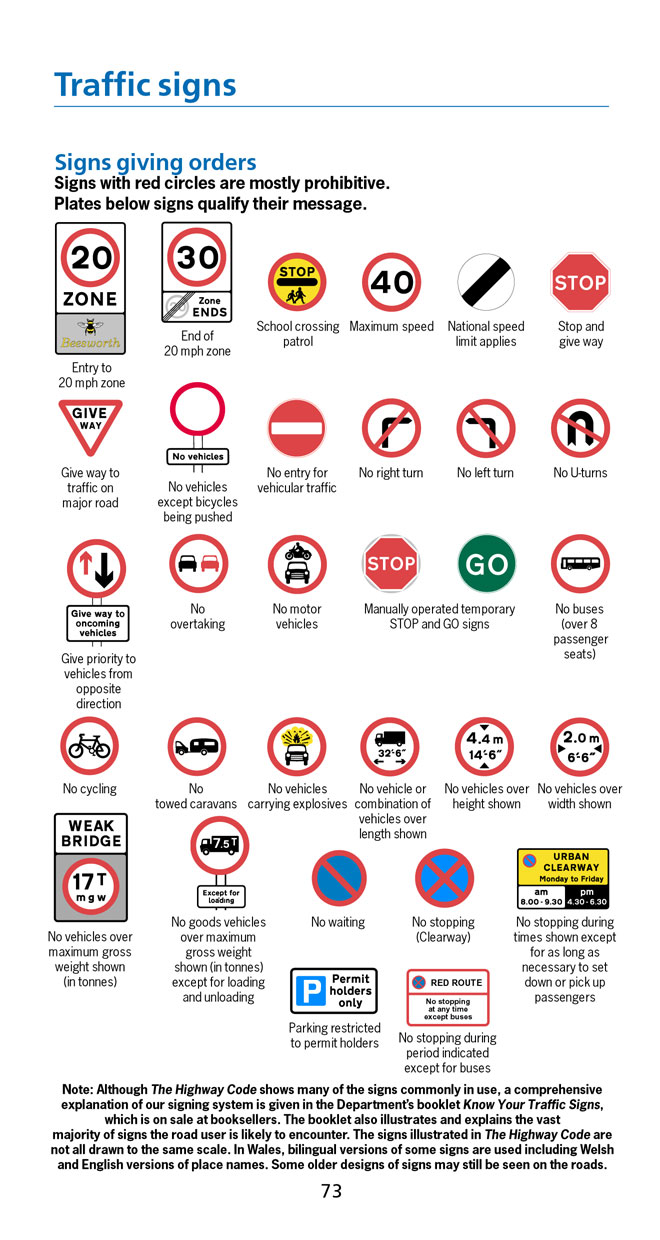 Common mistakes:

No motor vehicles - Beware of fast motorbikes
Wild fowl - Puddles in the road 

Riding school close by - "Marlborough country"  advert
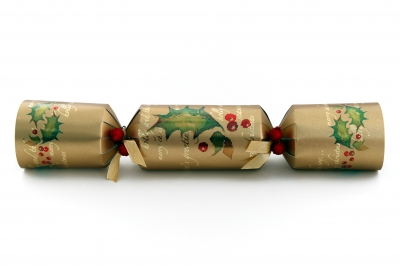 “If we do what we’ve always done, we’ll get what we’ve always got”
Bill Clinton
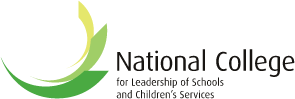 PRESENT
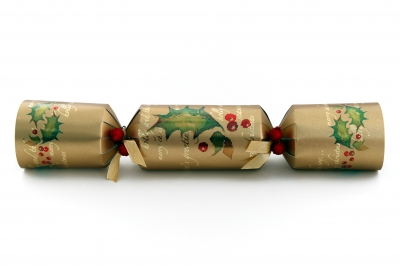 “I’m mad as hell and I’m not going to take this any more”
Howard Beale aka
Peter Finch
in “Network”
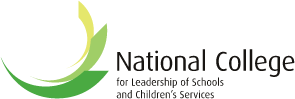 Reject orthodoxies – eg  the monster of safeguarding
Think air-traffic control
For some students the problem is the teacher: think beyond teachers
Exploit quick-hits, but hold on to the long-term goals
Dismantle subject bunkers and teach the skills students need – eg not FOFO
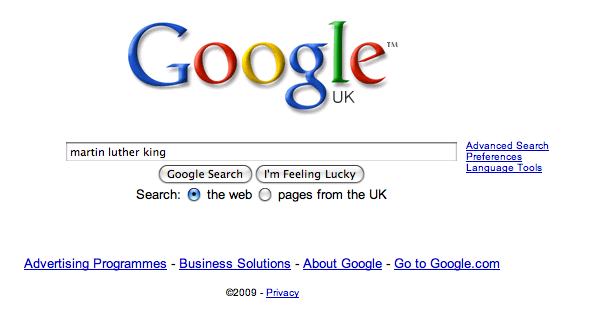 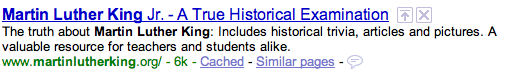 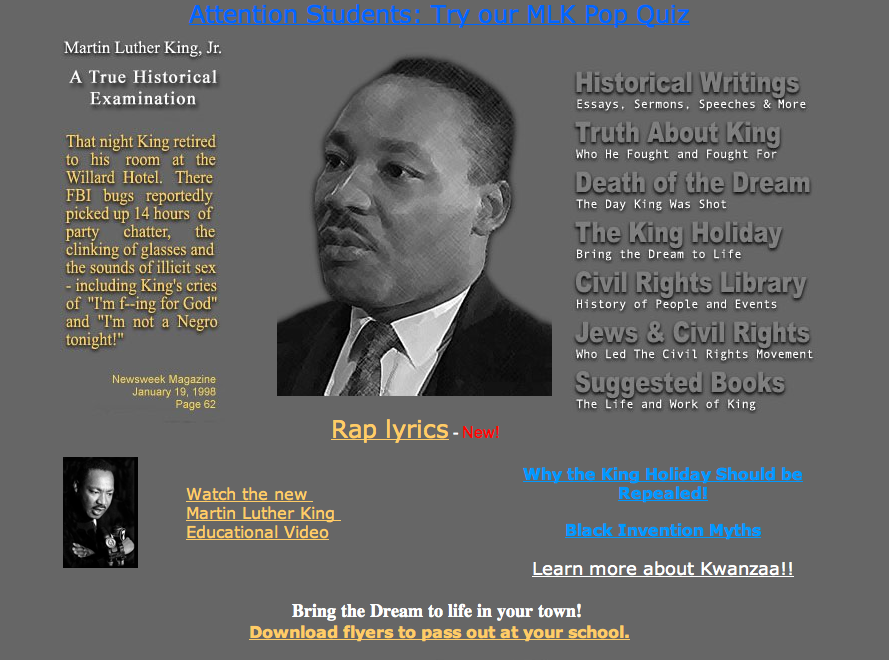 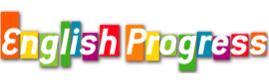 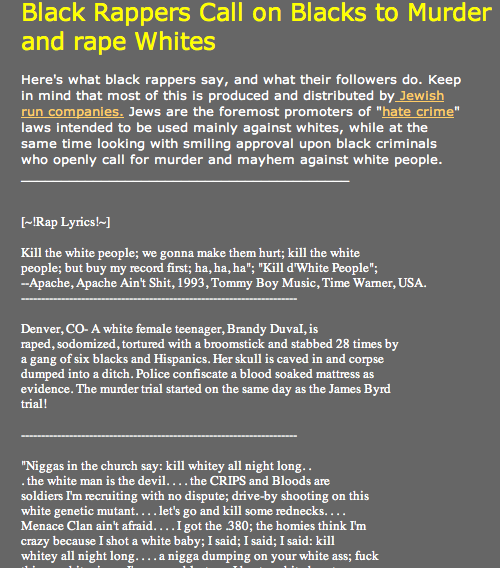 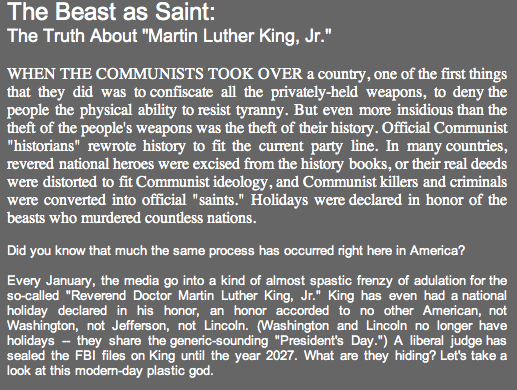 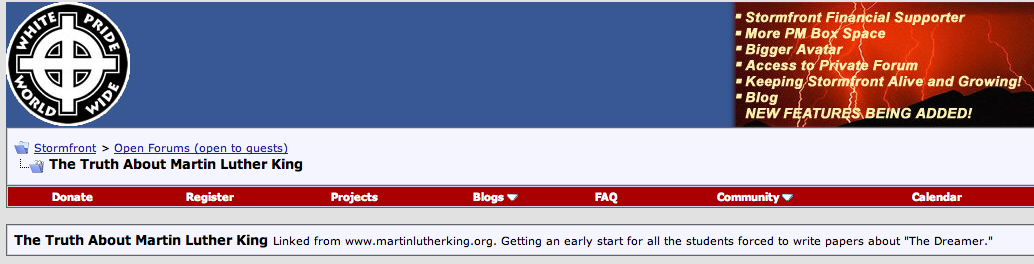 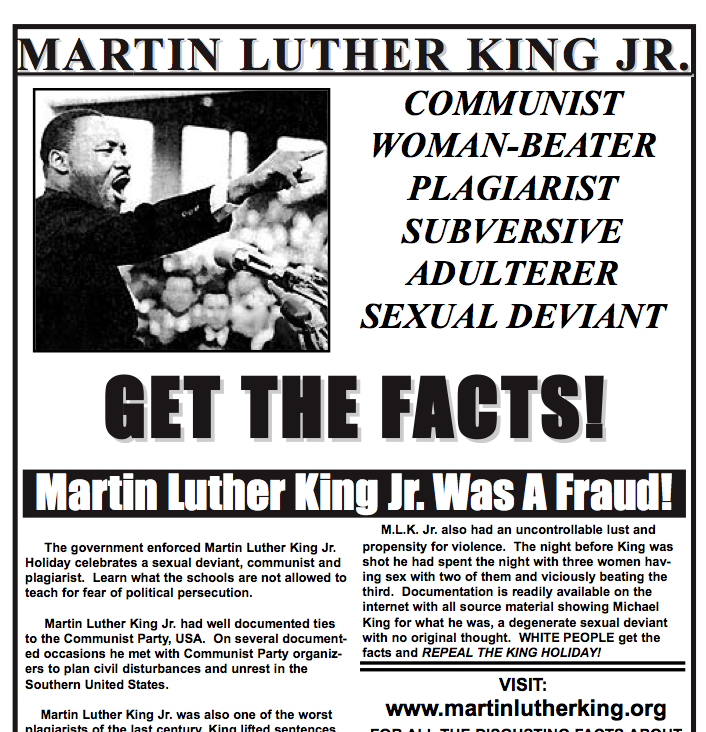 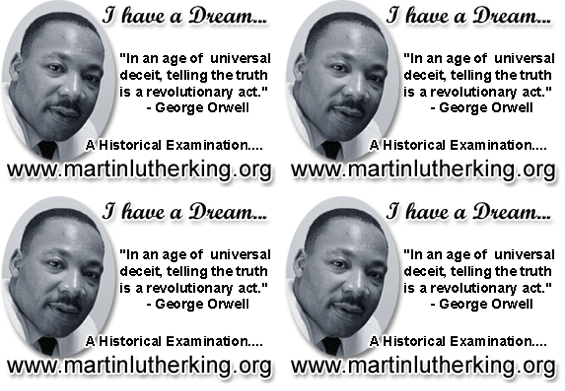 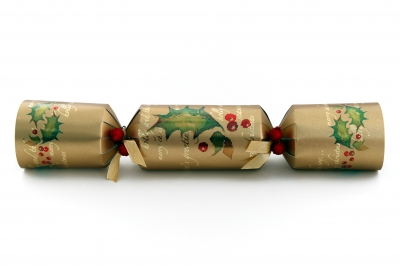 “I’m mad as hell and I’m not going to take this any more”
Howard Beale aka
Peter Finch
in “Network”
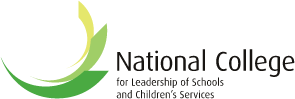 FUTURE
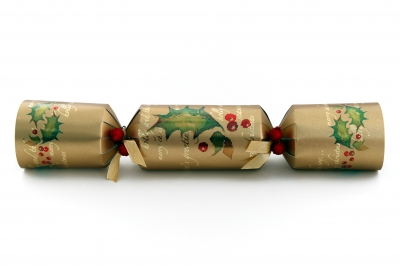 “To a worm in horseradish, the world tastes of horseradish”
Yiddish Proverb
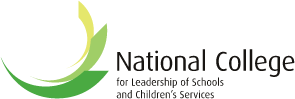 Re-think the profession: fewer teachers, more “para-professionals”
School as community employment hub
Changing role of teacher
Focus relentlessly on training and developing great teachers: “micro-skills”
Focus relentlessly on training and developing great leaders: “judgment over experience”
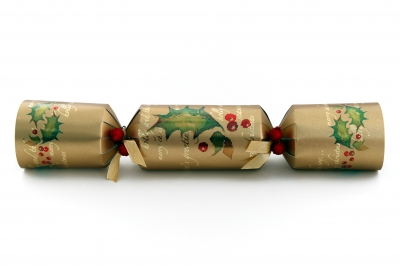 “To a worm in horseradish, the world tastes of horseradish”
Yiddish Proverb
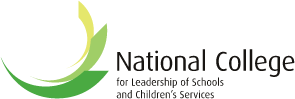 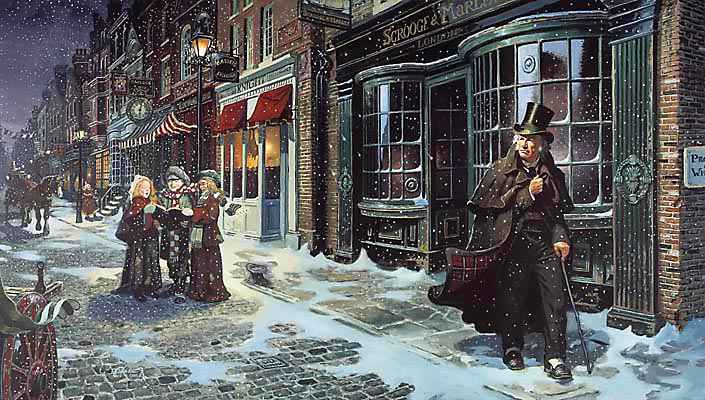 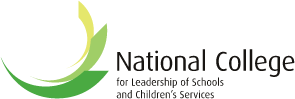 EDUCATIONPAST
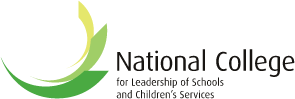 EDUCATIONPRESENT
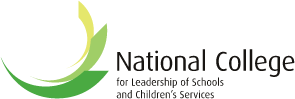 EDUCATIONFUTURE
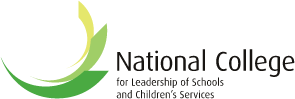 Let’s do something different …
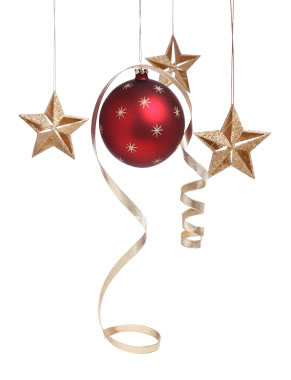 Head for the Future Ι Geoff Barton Ι Head, King Edward VI School, Suffolk
Download this presentation Ι www.geoffbarton.co.uk/teacher-resources (66)
Tuesday, December 1, 2009
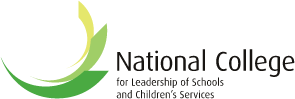 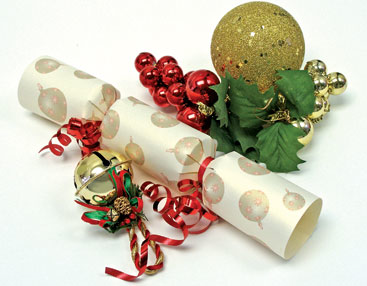 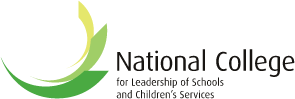 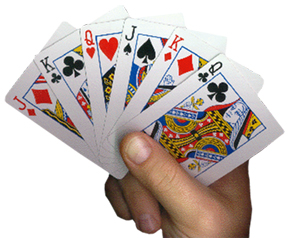